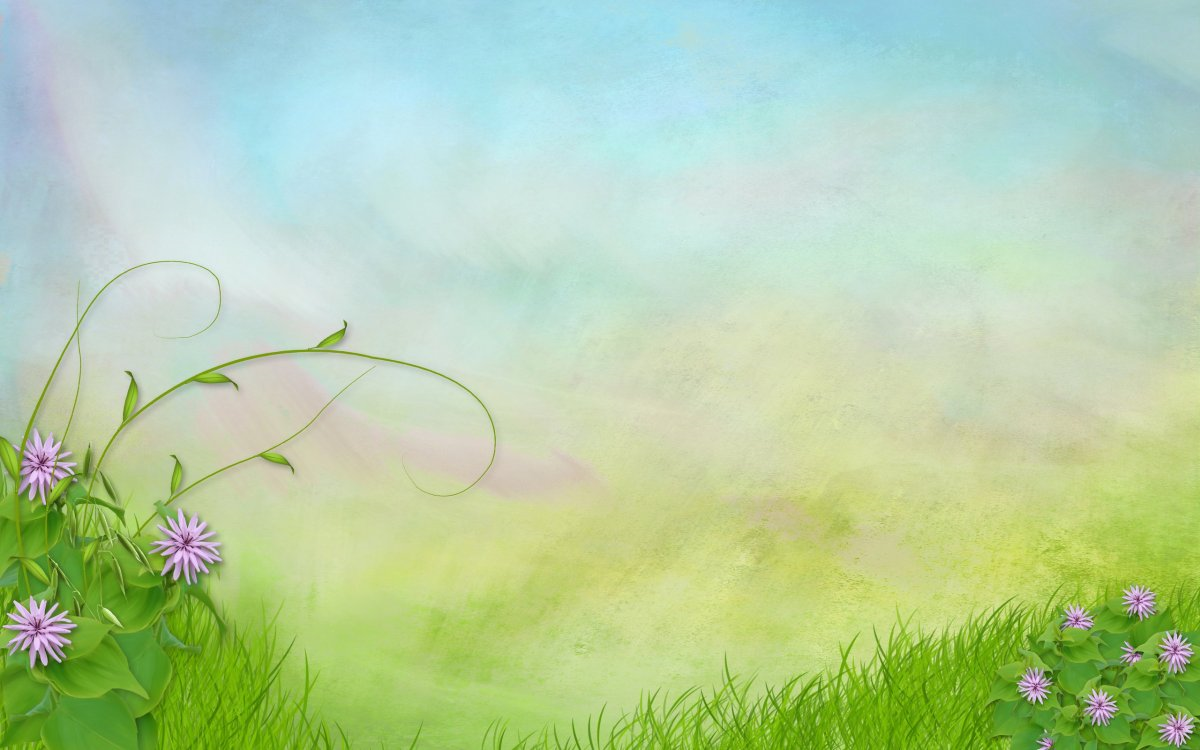 ПРИРОДА КУП’ЯНЩИНИ
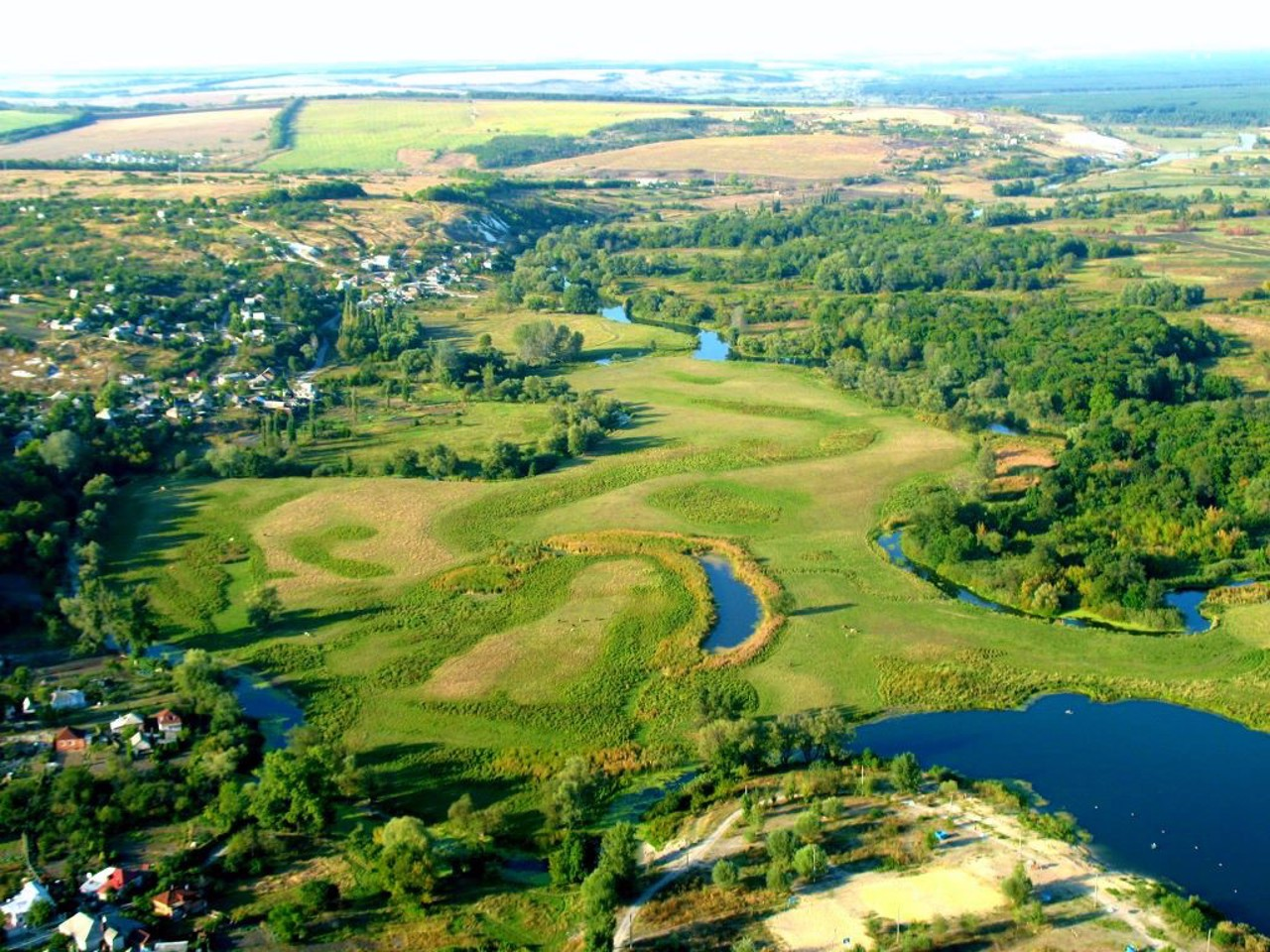 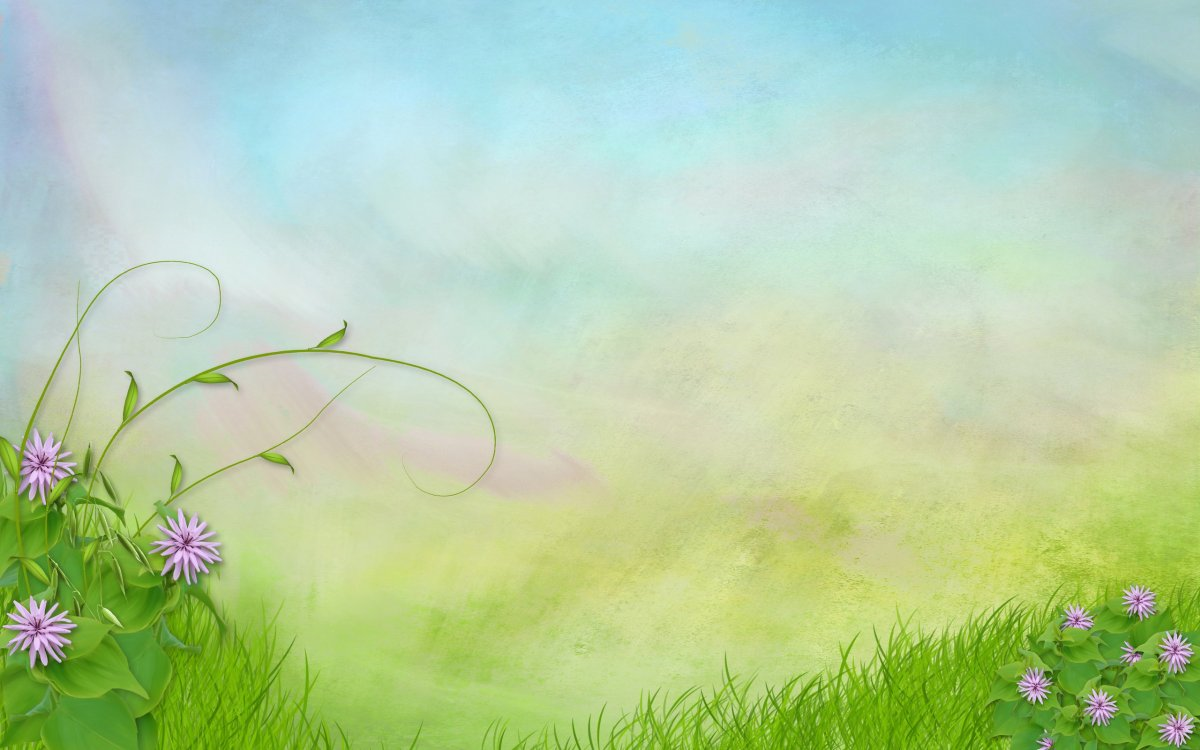 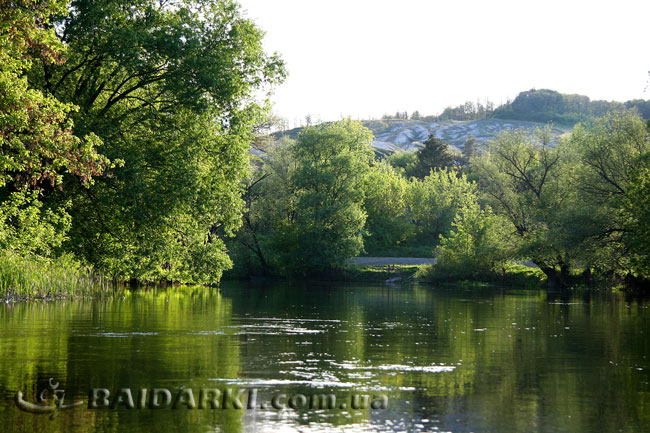 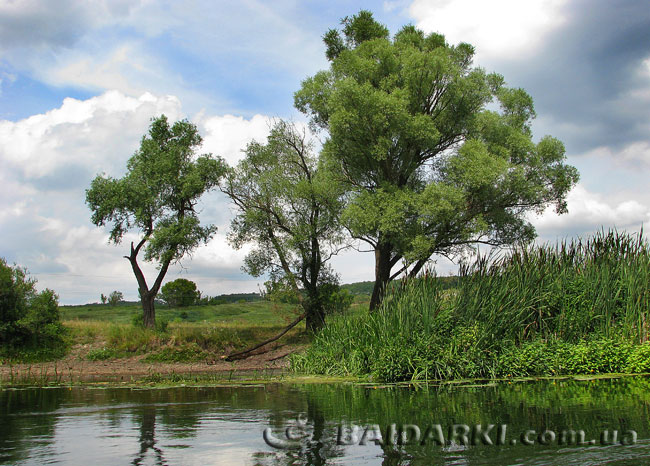 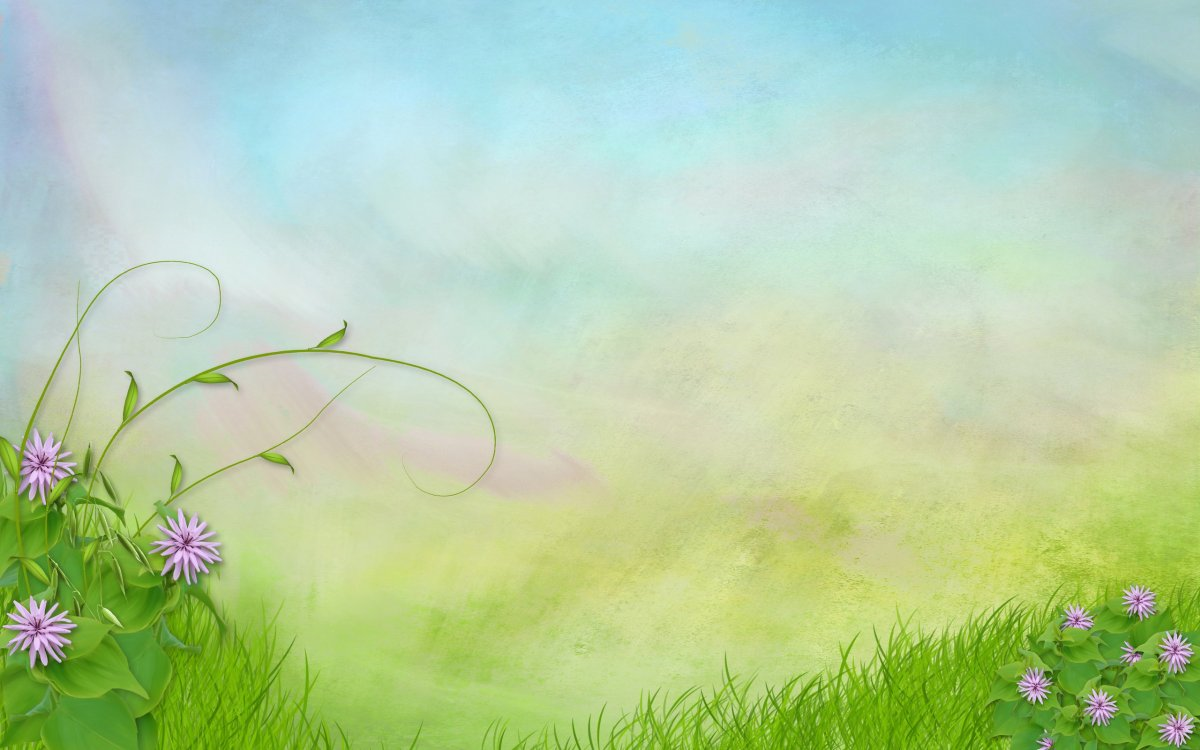 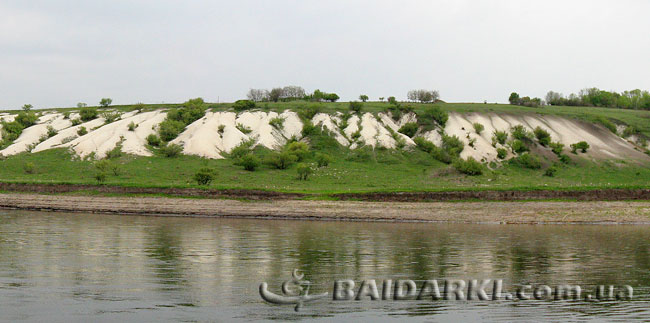 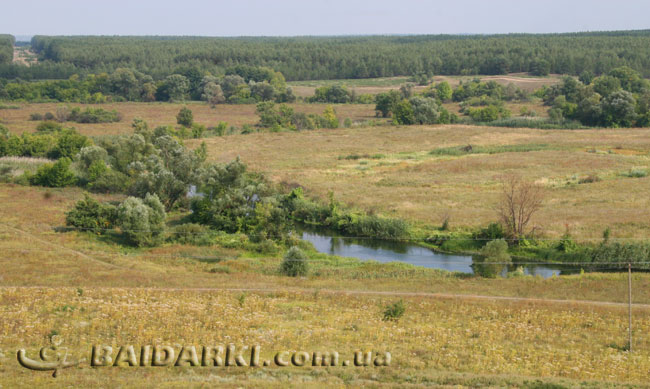 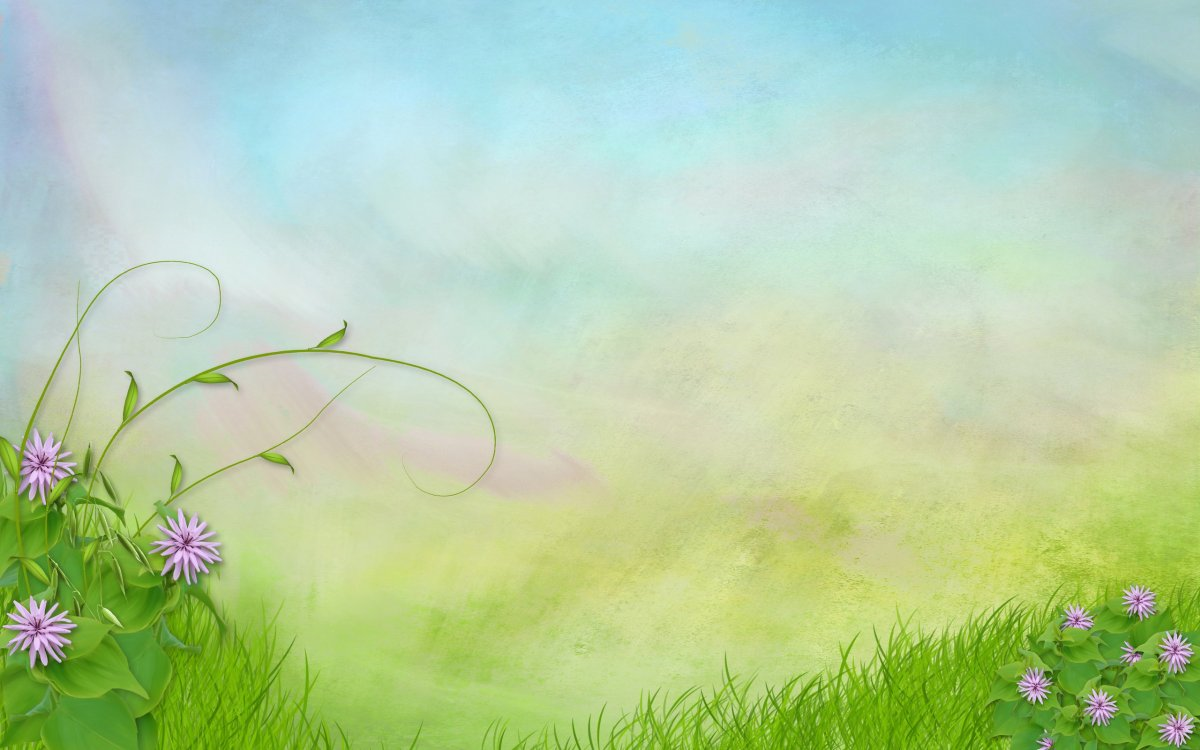 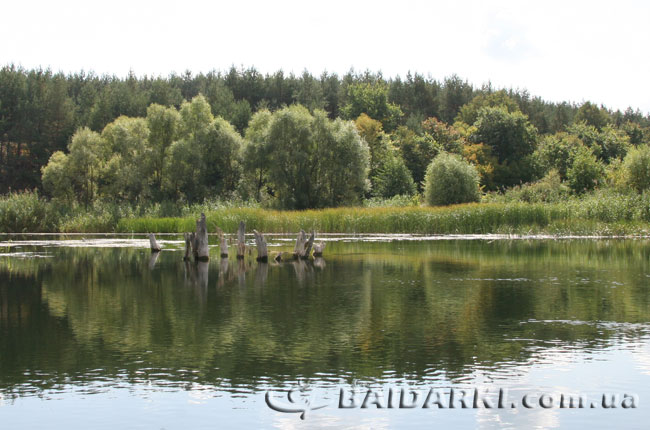 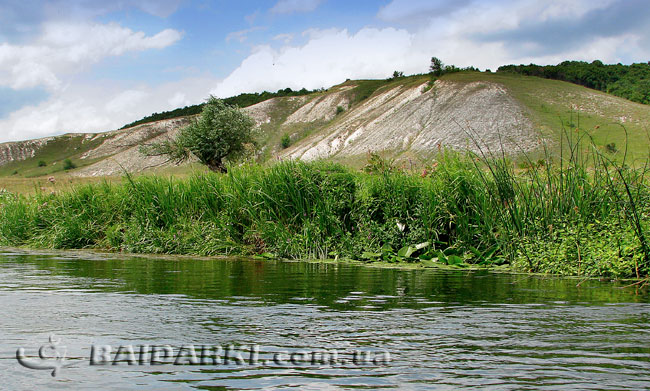 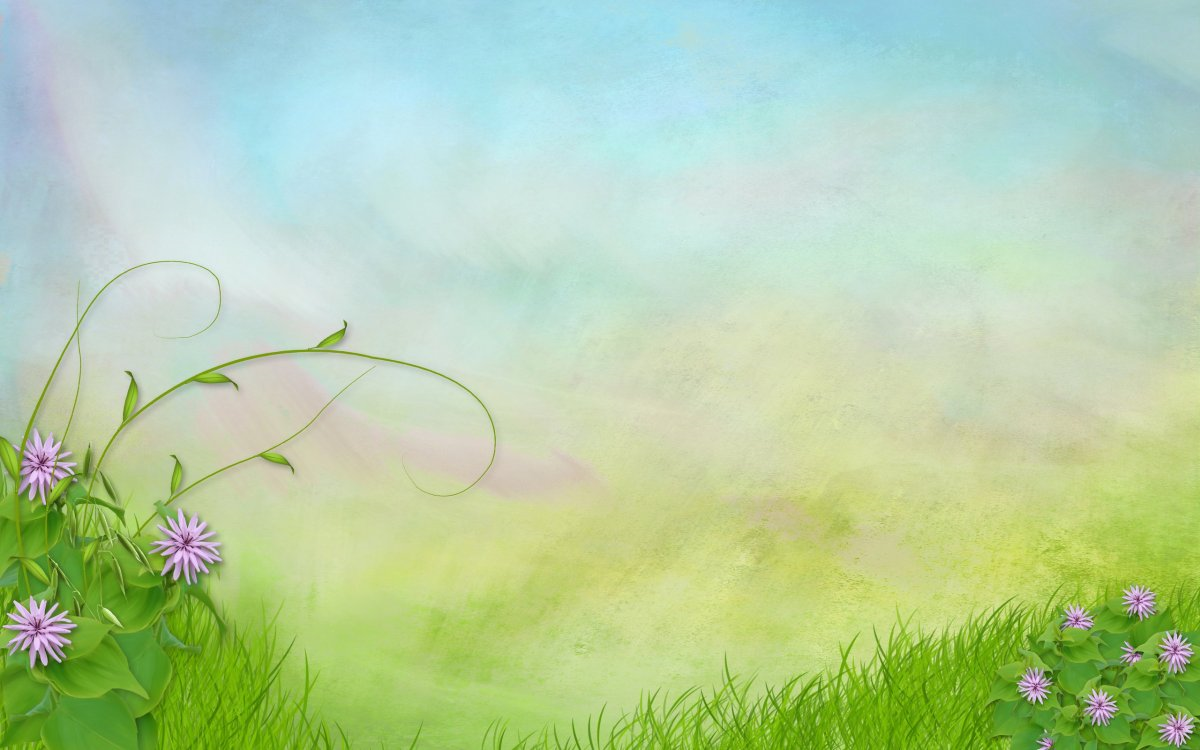 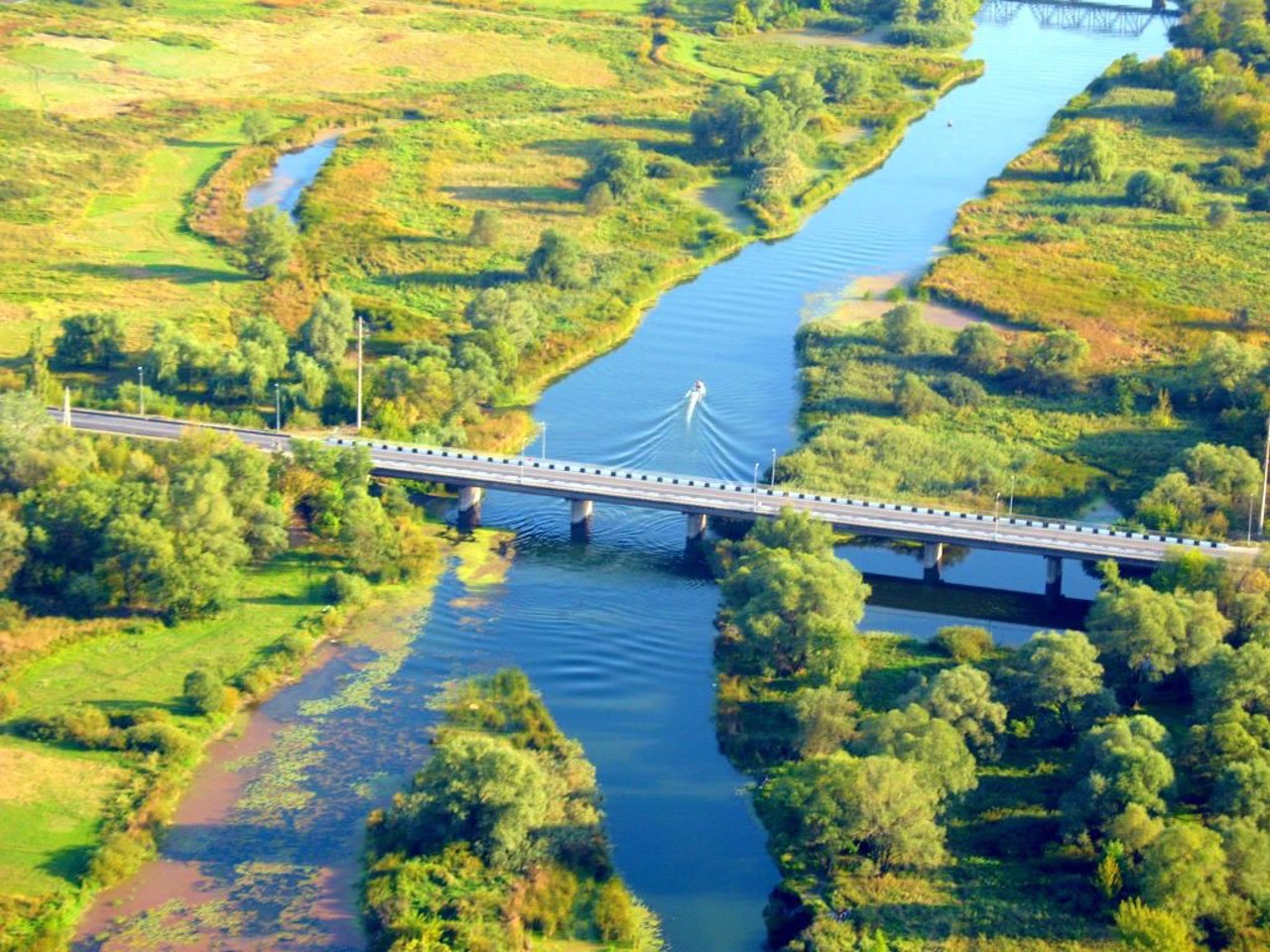 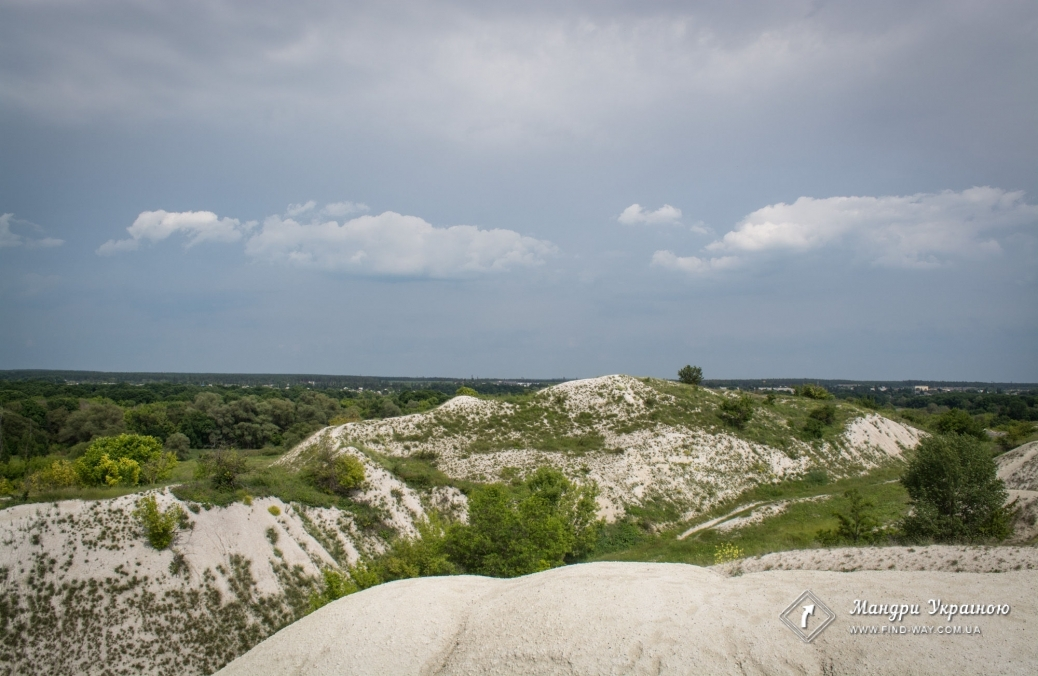 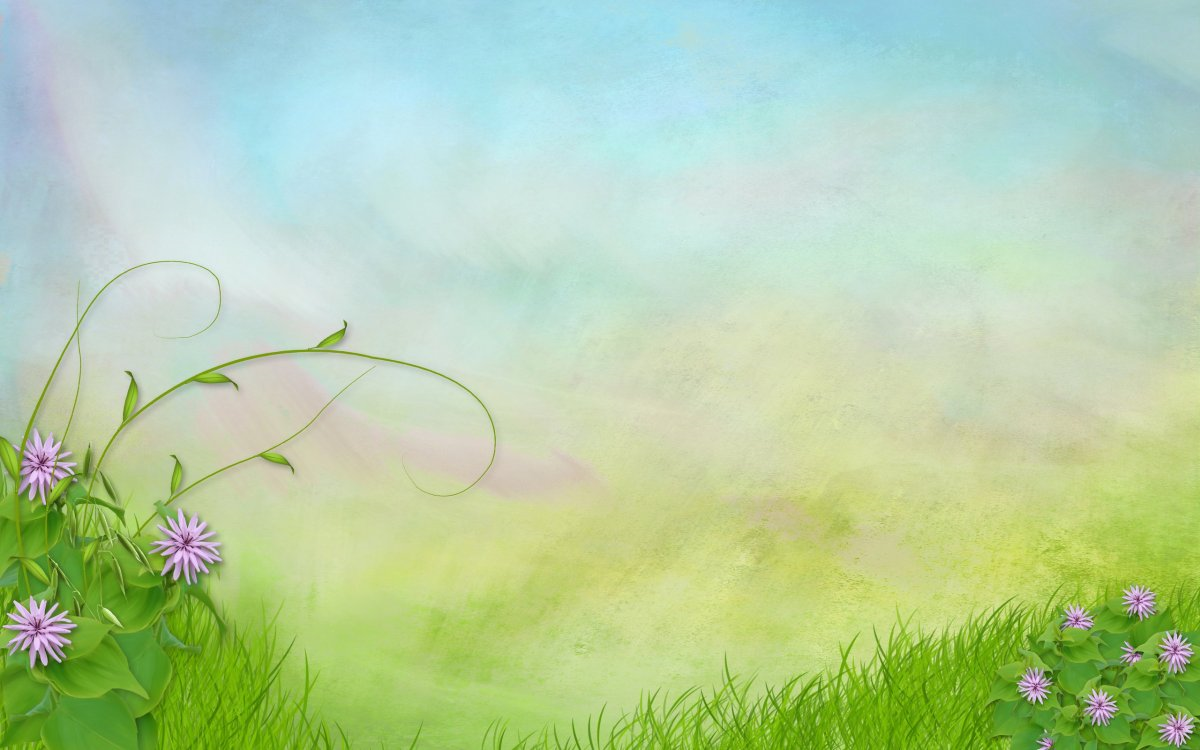 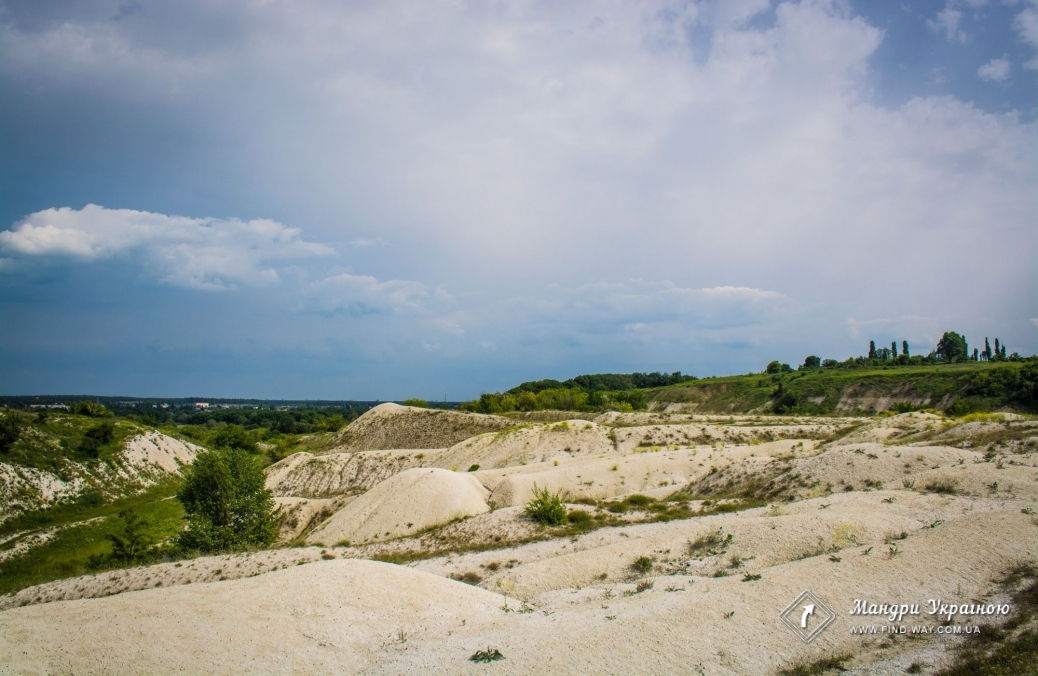 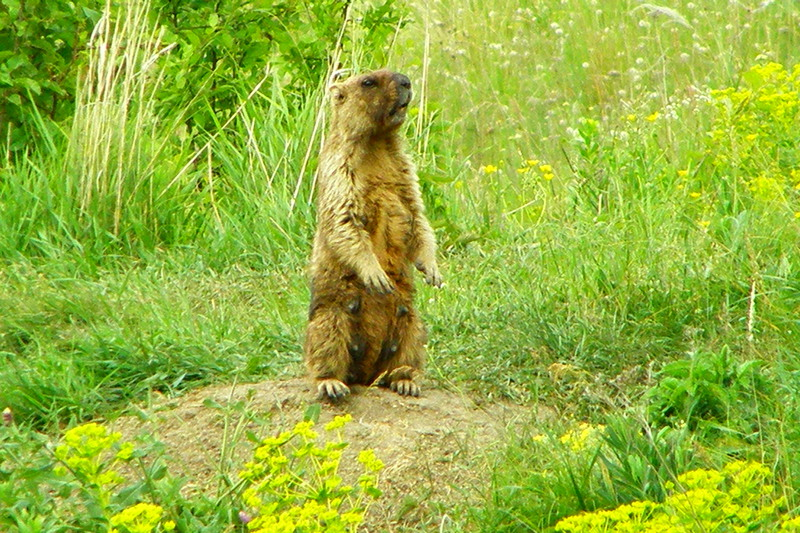 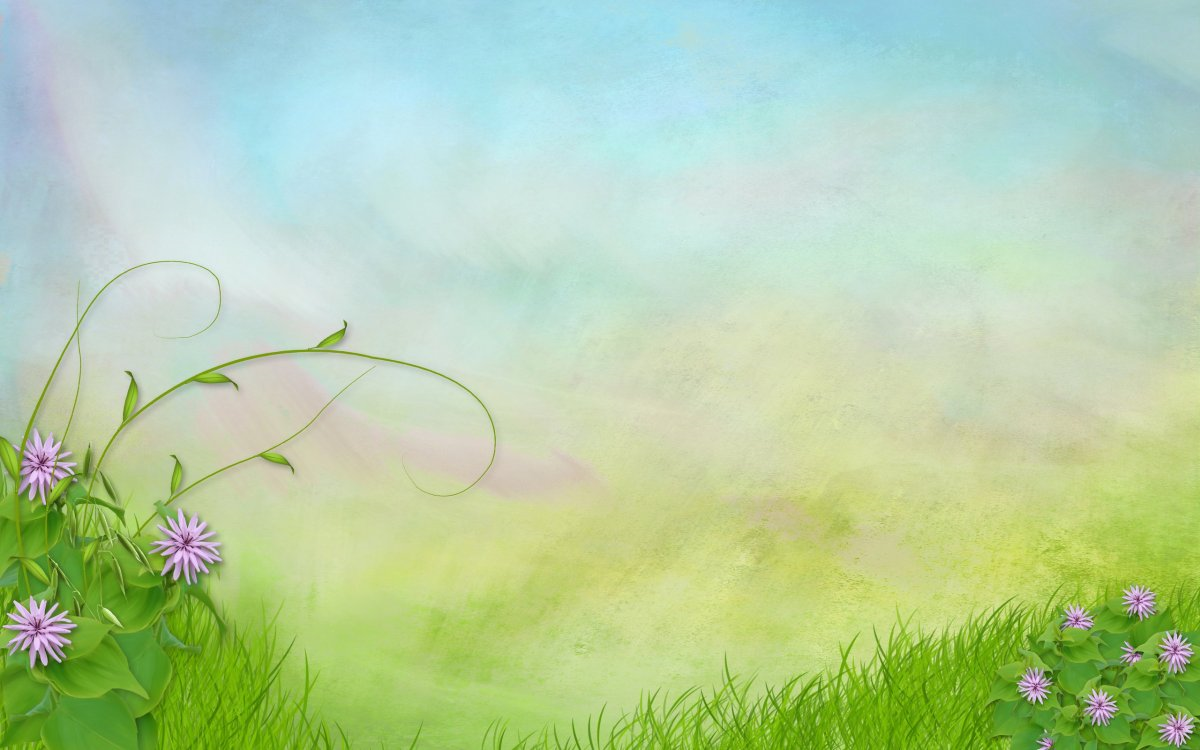 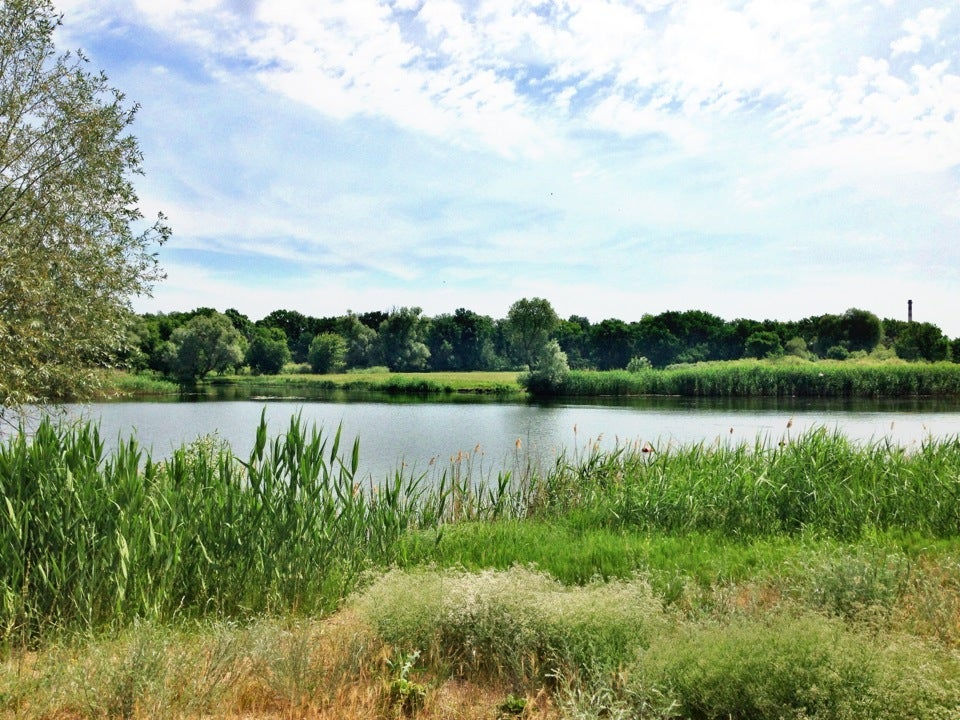 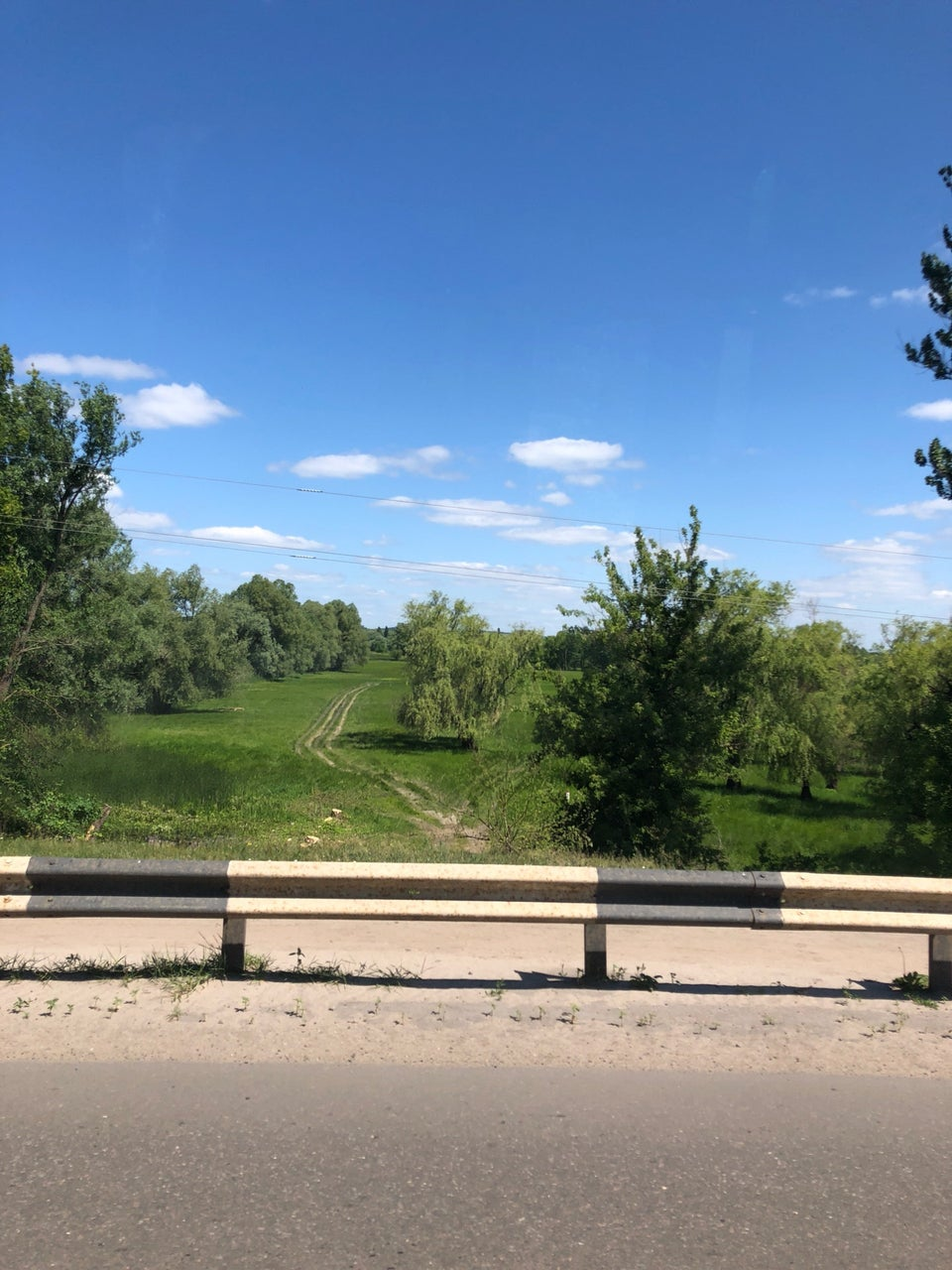 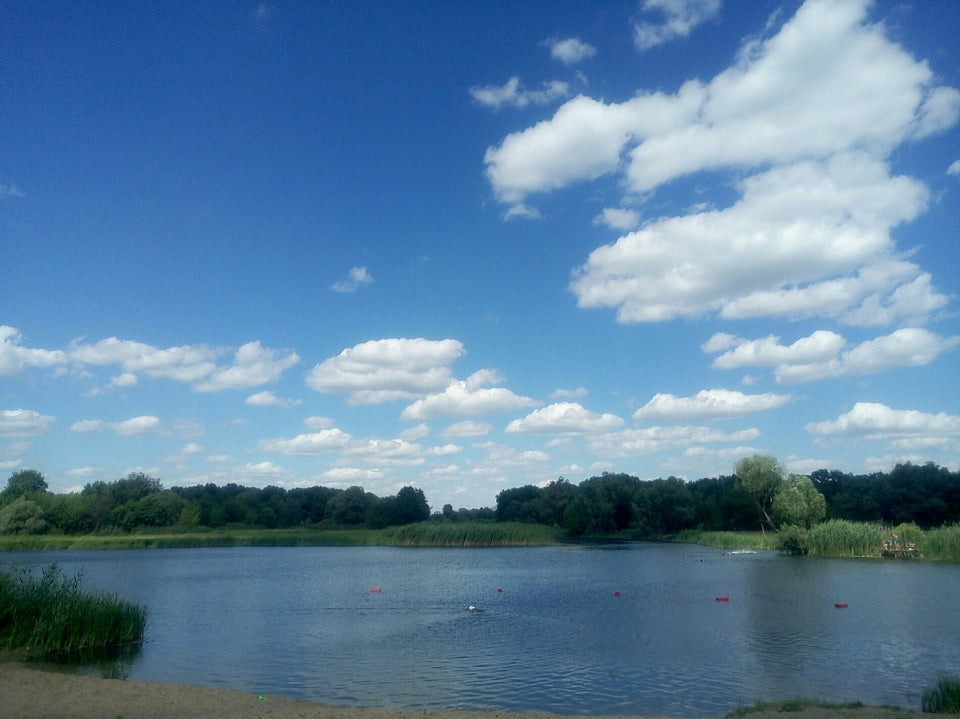